Урок русского языка 3 класс. 
Тема: Обобщение знаний о составе слова.
Андриянова Ольга НиколаевнаМОУ «Лицей №11»учитель начальных классов 1 категорииГ. Ульяновка,
На какие две группы можно разделить слова?
сапоги
дубинка
ведра
простачок
прорубь                                    
Емелюшка
Слова с суффиксом и без суффикса
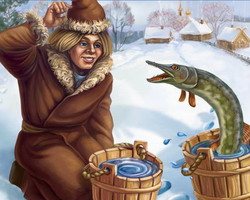 сапоги         дубинка

 ведра           простачок

 прорубь       Емелюшка
Письмо по памяти
Сапоги, сапожки 
Бегут по дорожке.
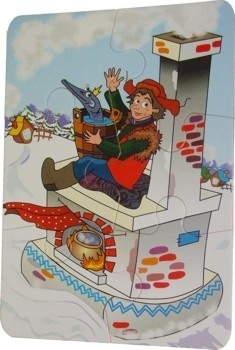 Когда так говорят?
Два сапога – пара?
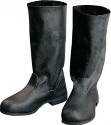 О двух людях, подходящих друг     к другу, в особенности по своим   недостаткам.
Сапоги каши просят?
Износились, продырявились, требуют       починки.
К. Паустовский:
«Родник родит    речку, а она течет через всю Родину, кормит народ… И все эти слова как бы родня между собой»
    родник         Родина
      народ           родня
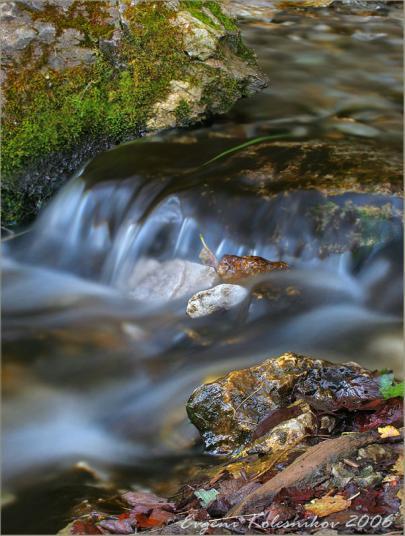 Загадка- шутка
- Я – гусь, 
это – гусыня, а это – наши      гусята.
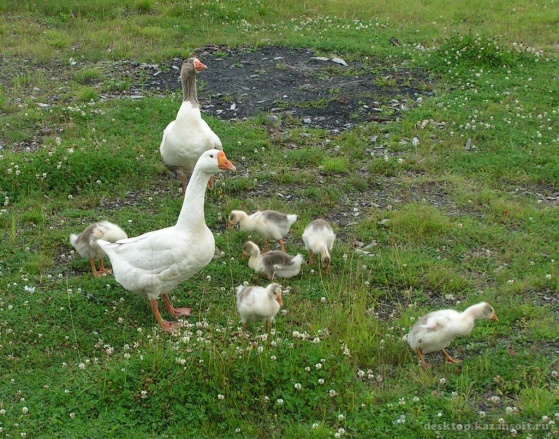 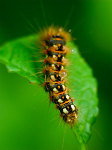 - А я  родственница – тетя Гусеница.
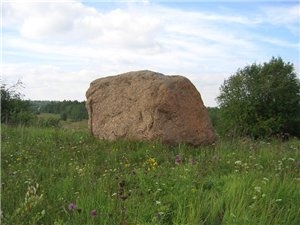 Выписать слова с приставкой от-
отучить
отбить
Отчизна
отколоть
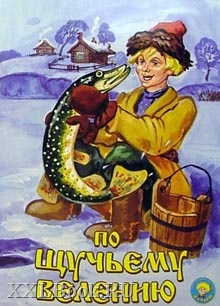 отеплить
отрезать
Найди  лишнее слово, докажи .
подоконник
Подсказка:
пододеяльник
Разбери 
слова
 по составу
подорожник
Свиток – узкая   полоса папируса, пергамента или бумаги, свернутая в трубку; одна из древнейших форм книги.
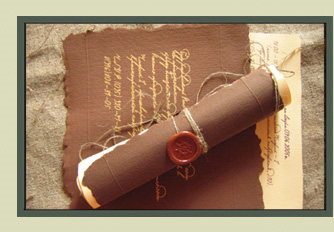 Для чего нужен суффикс?
сестра                       Алена
                       
         сестрица                   Аленушка


        брат                          Иван

      братец                      Иванушка
Образуйте  слова  с  корнем – дом-
Ответ по плану:
Приставка           Суффикс
  1.Это                                       

  2.Пишется                              

  3.Служит                                 

 
В чем сходство и различие?
часть слова.
часть слова.
перед корнем
после корня
для образования 
новых слов.
для образования 
новых слов.
Сказка – ложь, 
да в ней намек, 
добрым молодцам – урок!